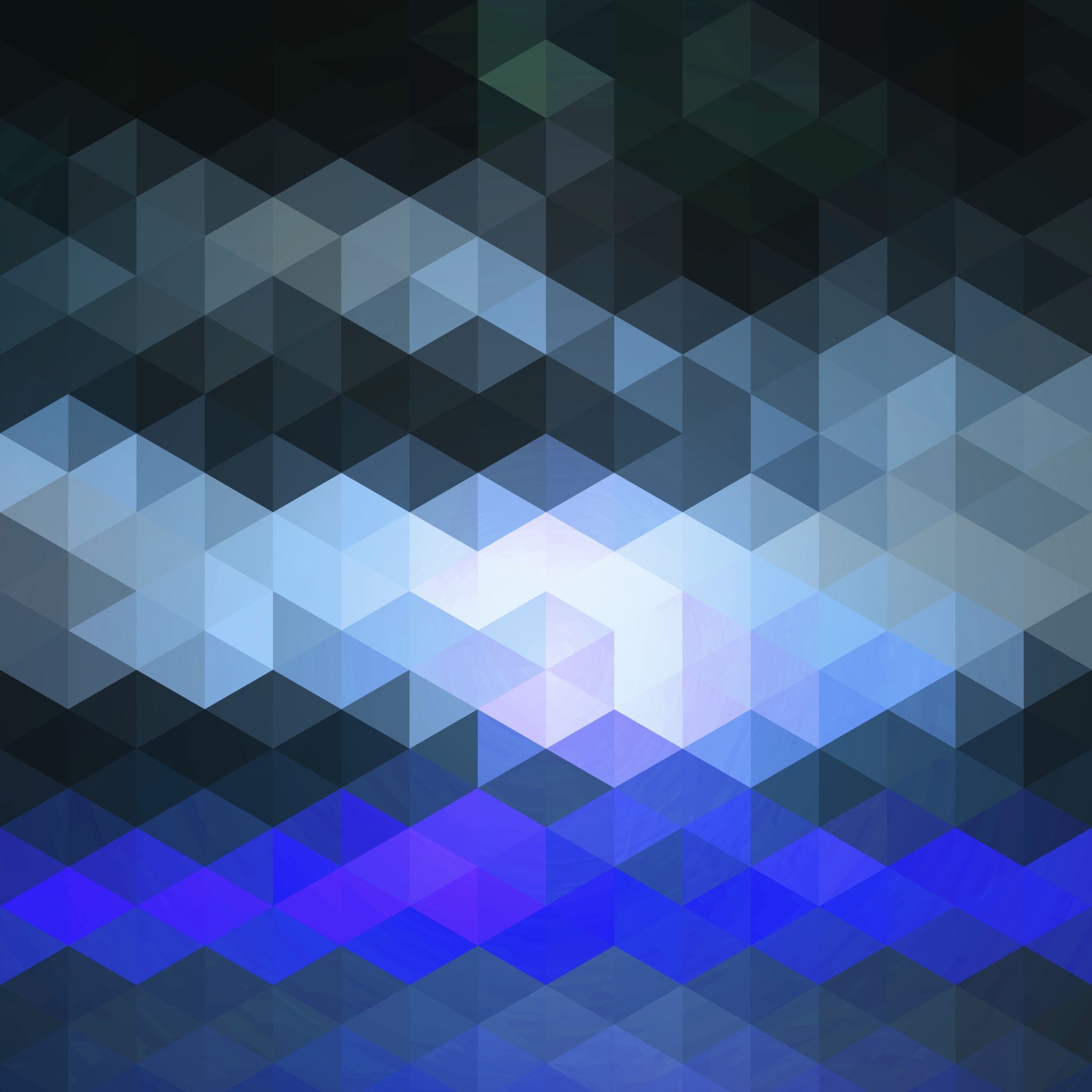 หลักการเบื้องต้นการวางแผนภาษี
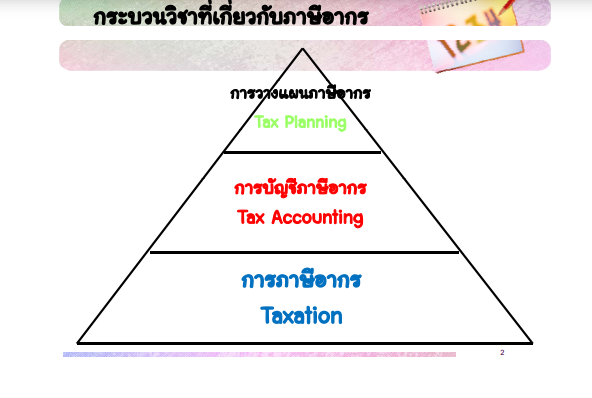 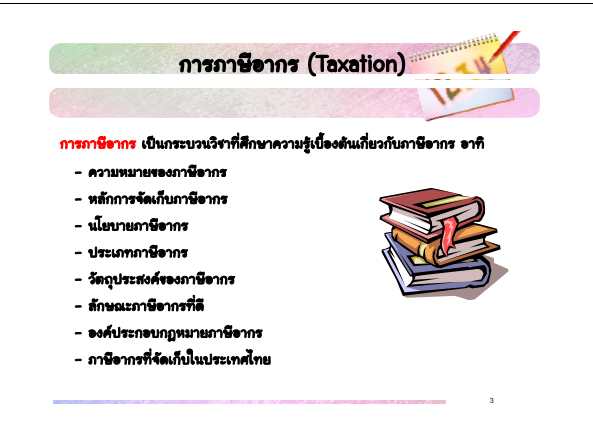 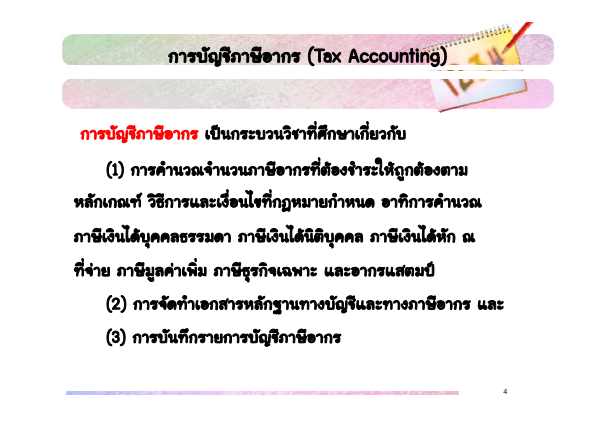 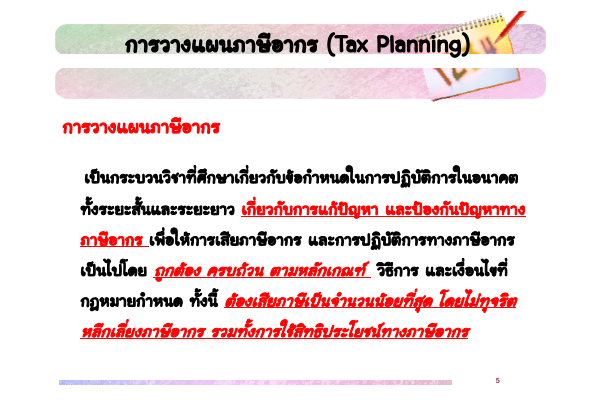 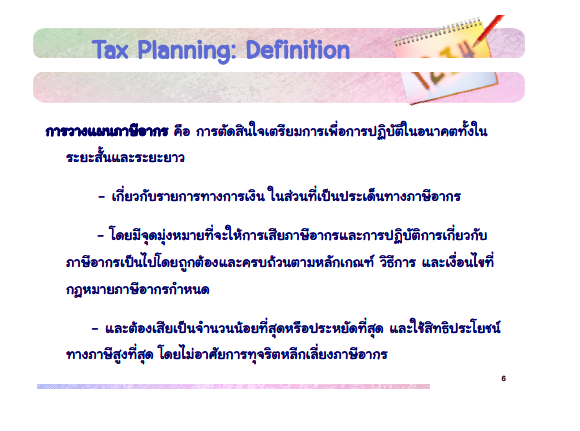 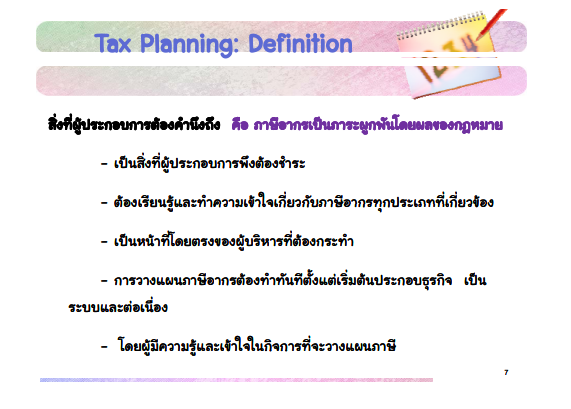 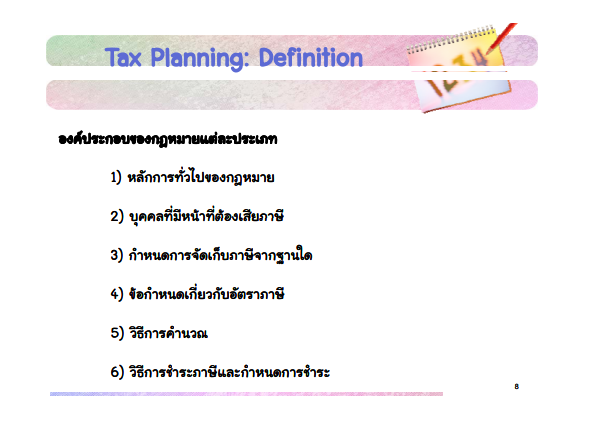 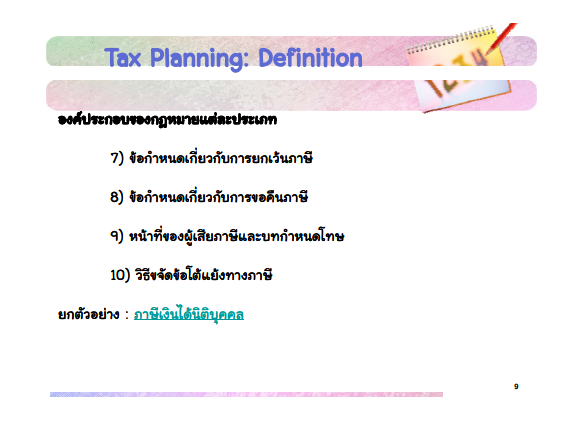 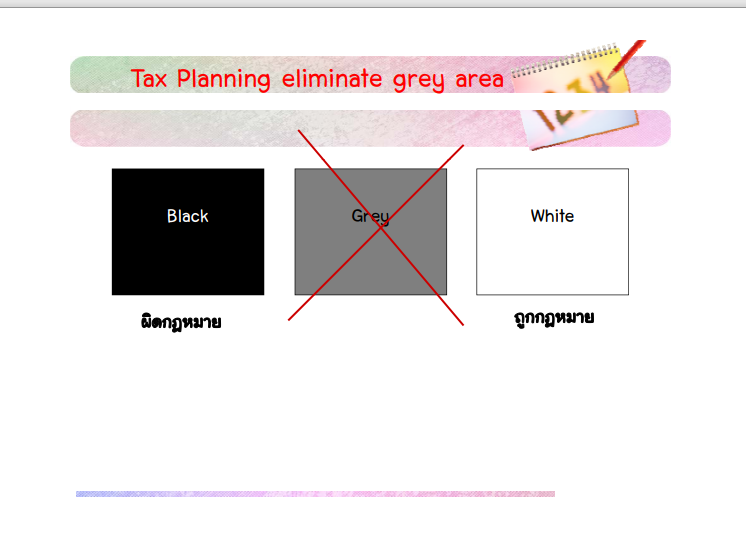 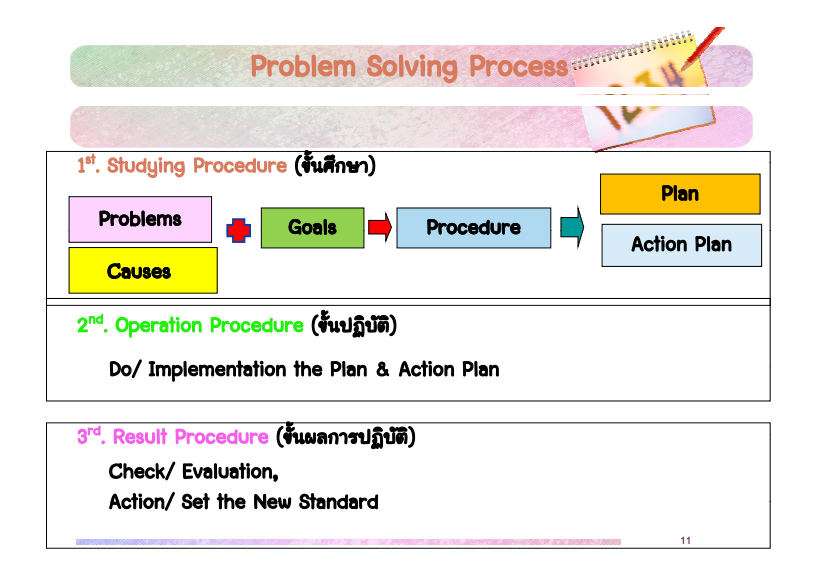 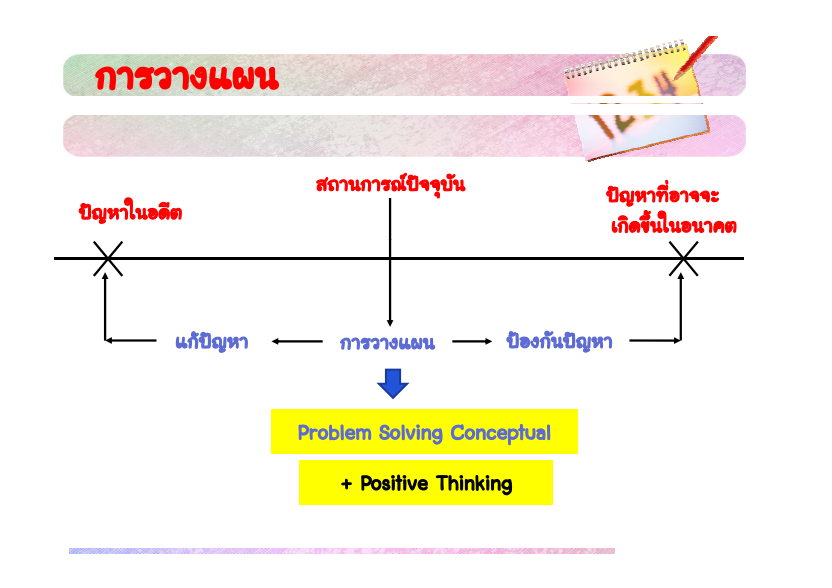 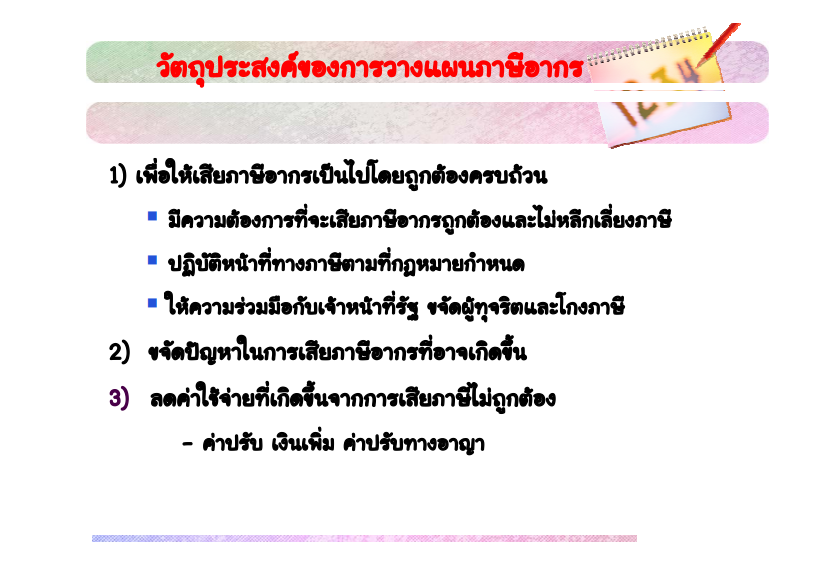 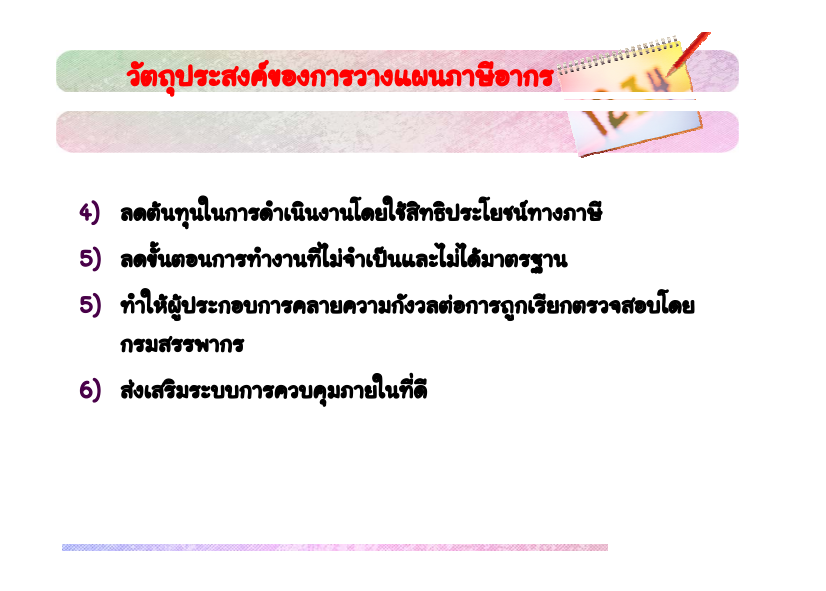 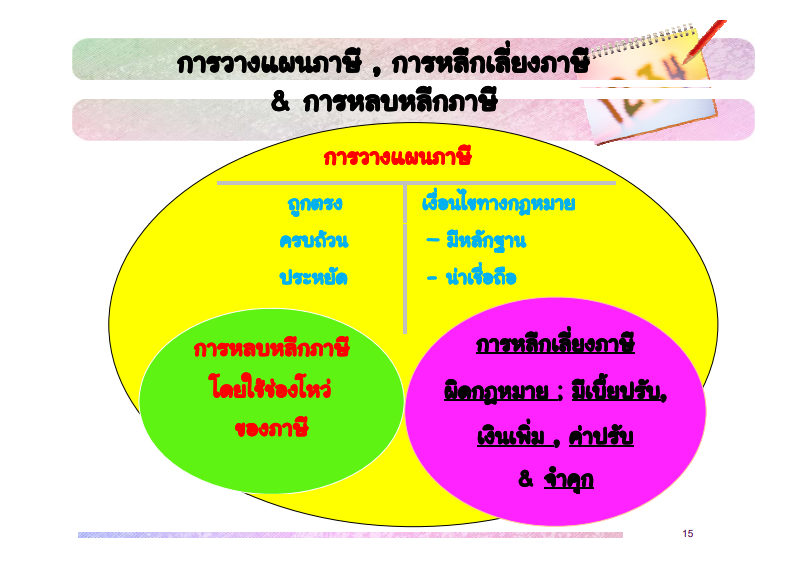 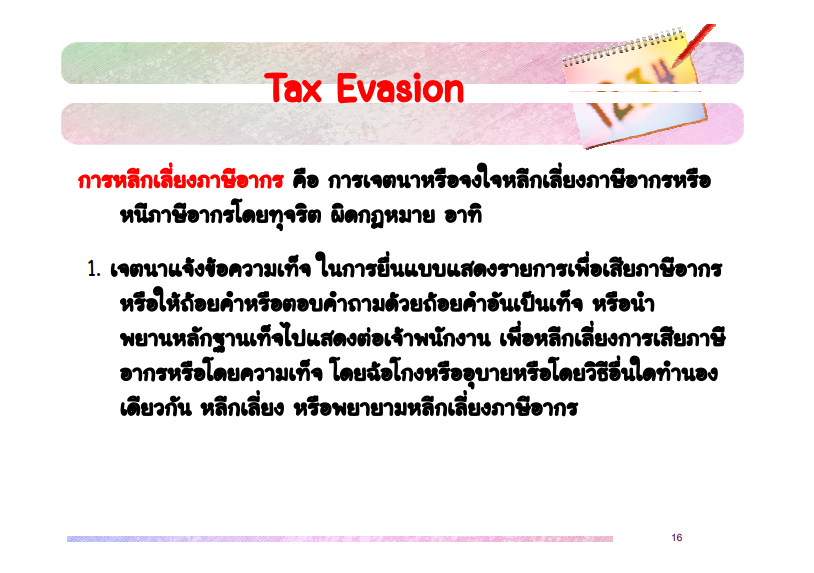 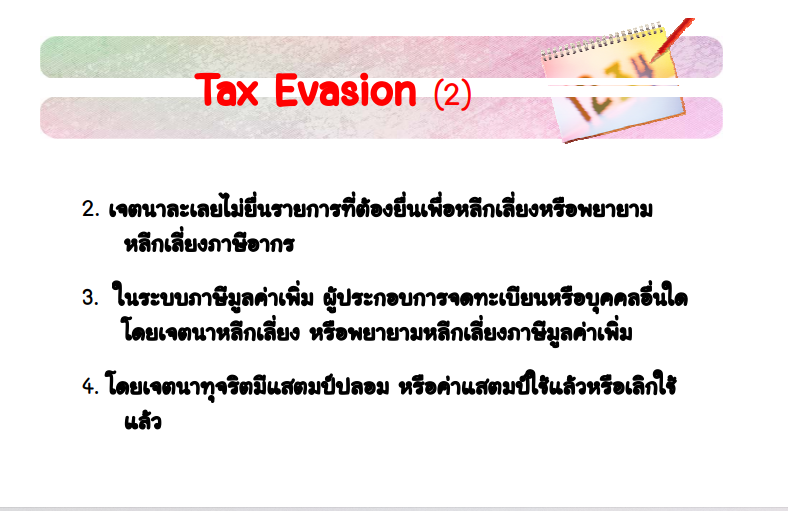 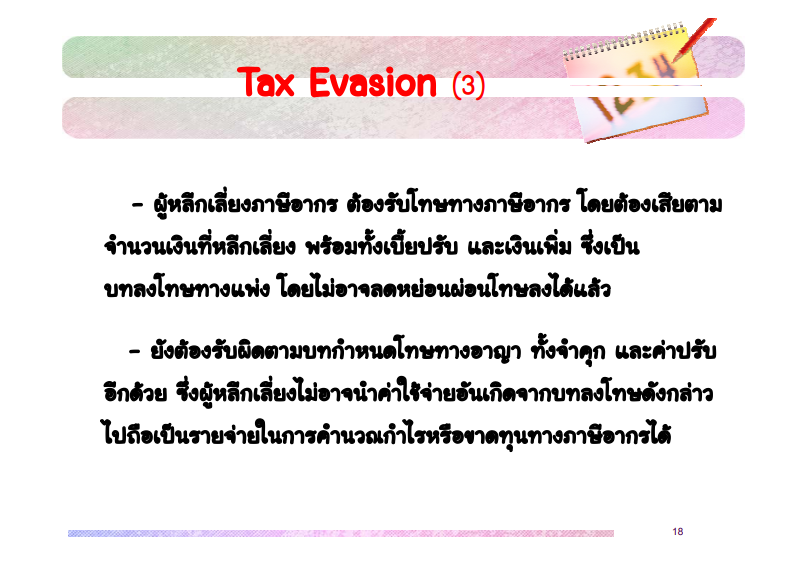 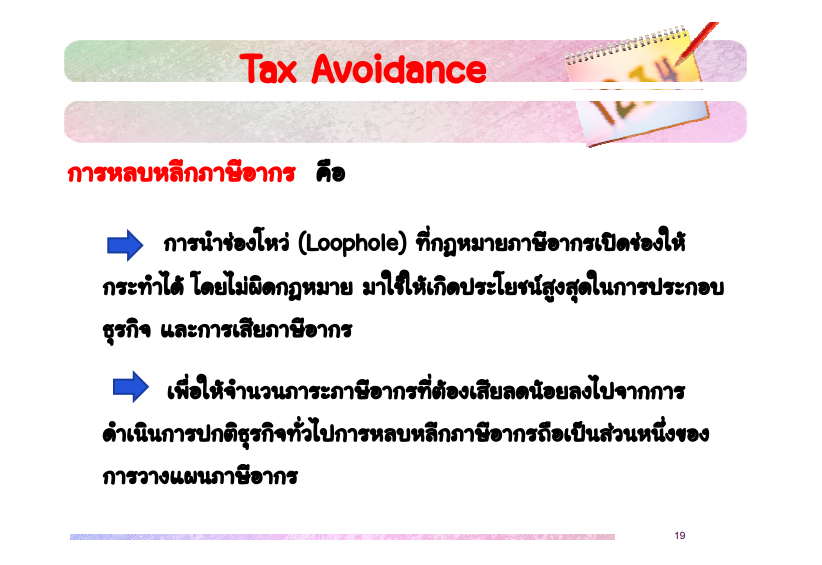 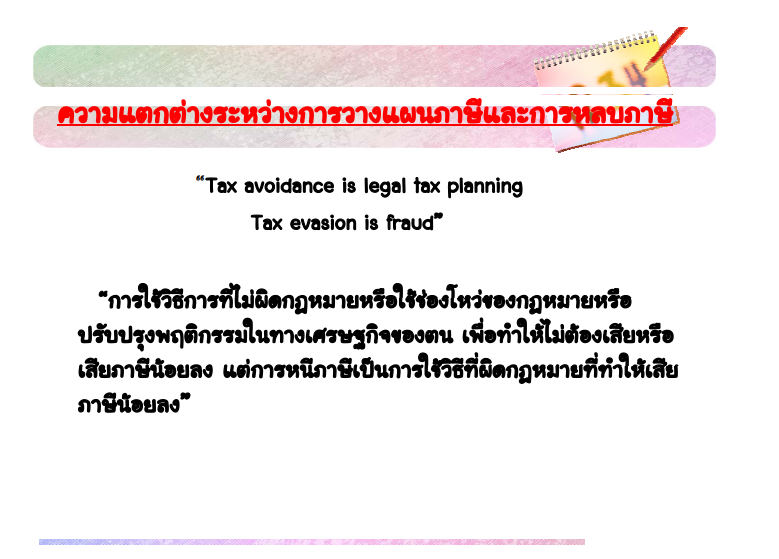 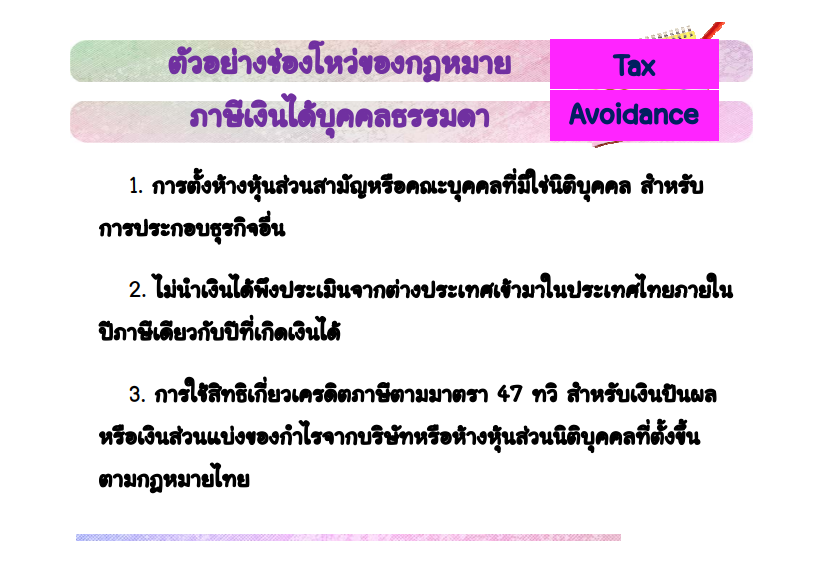 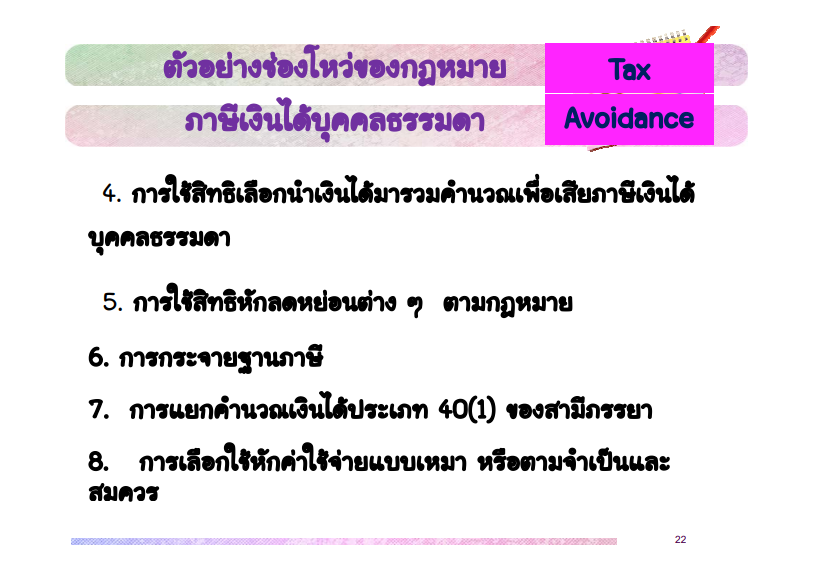 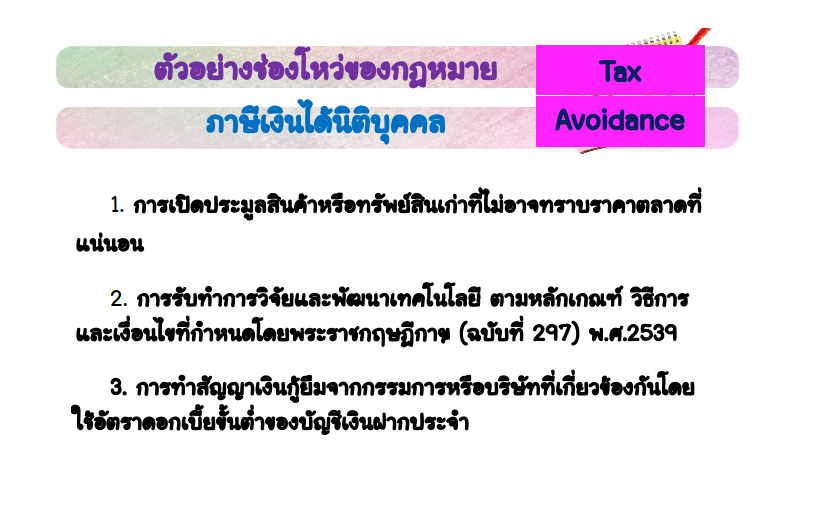 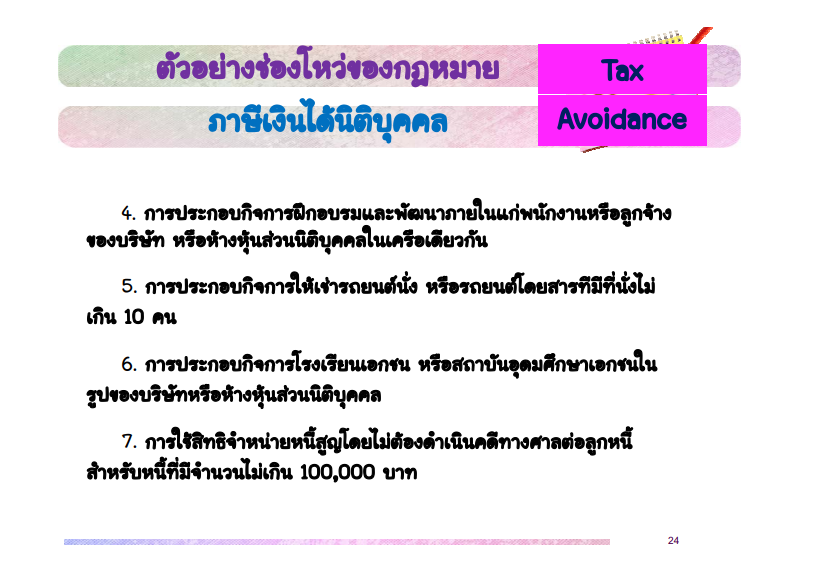 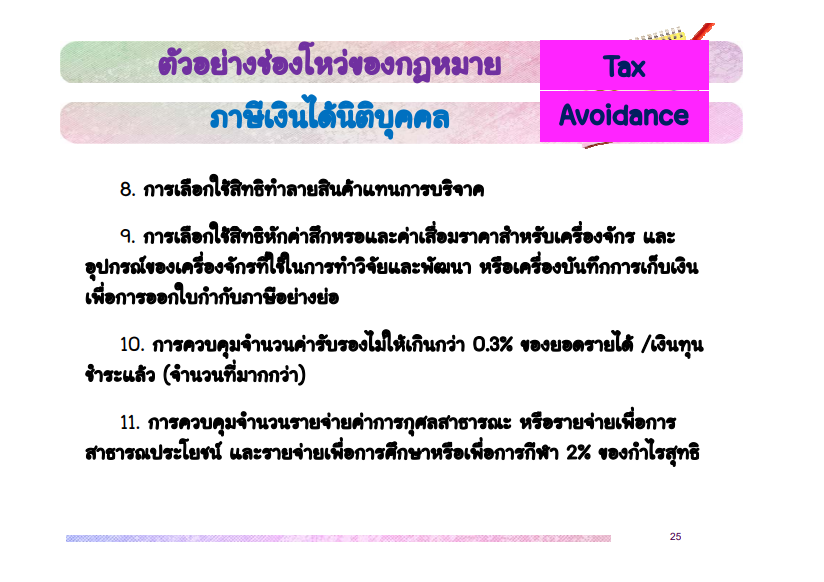 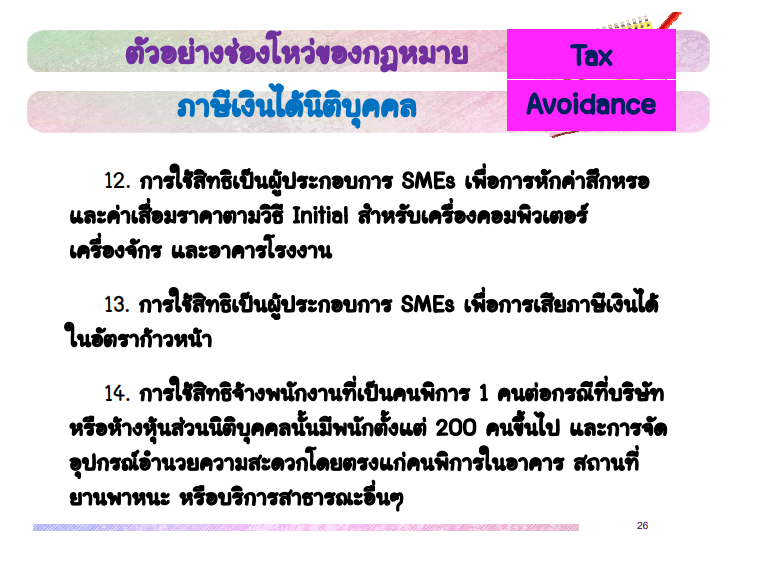 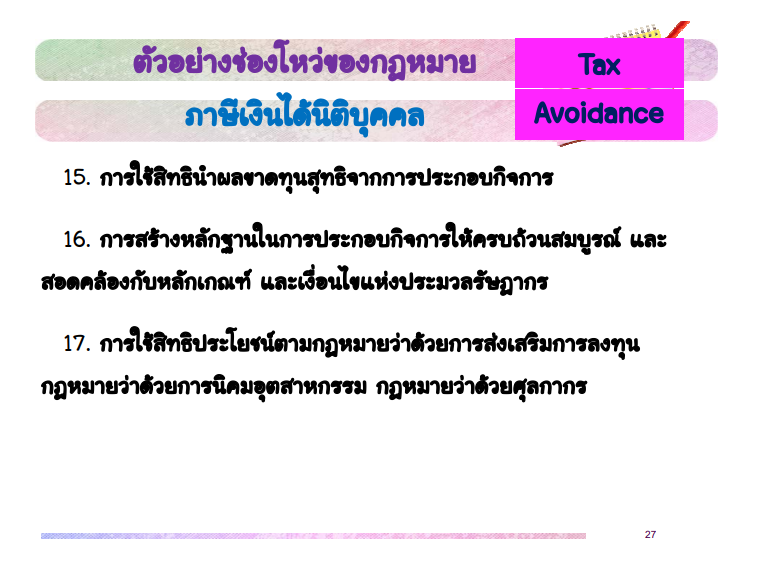 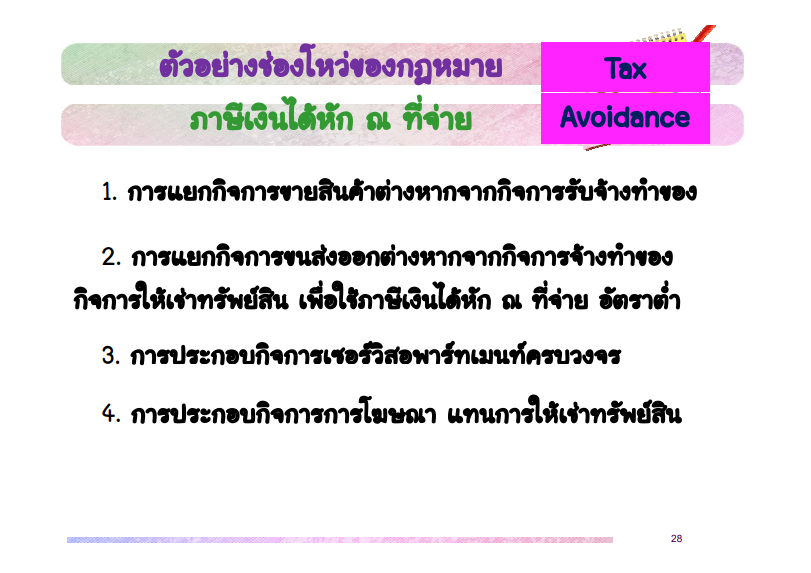 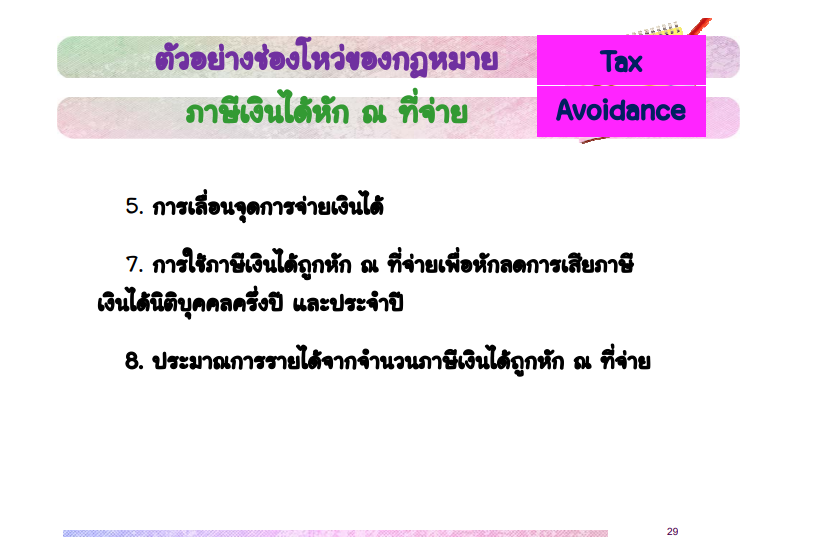 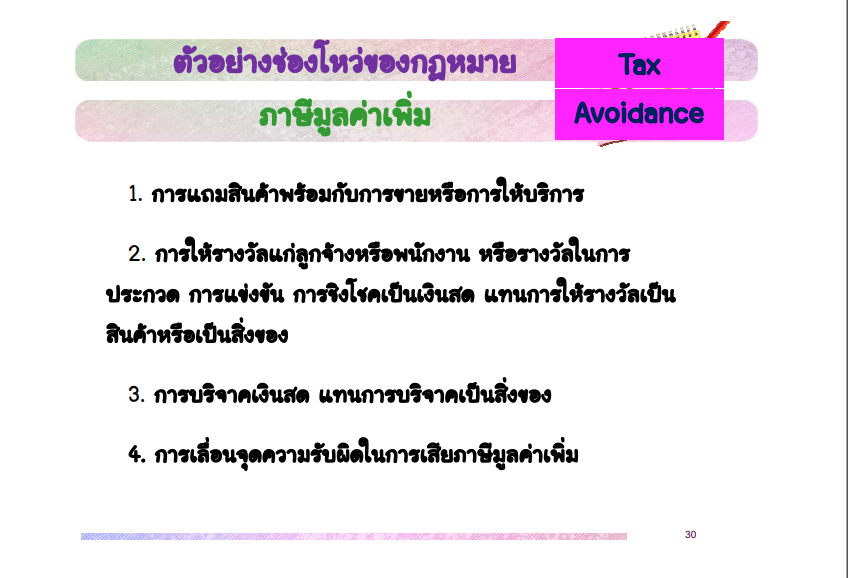 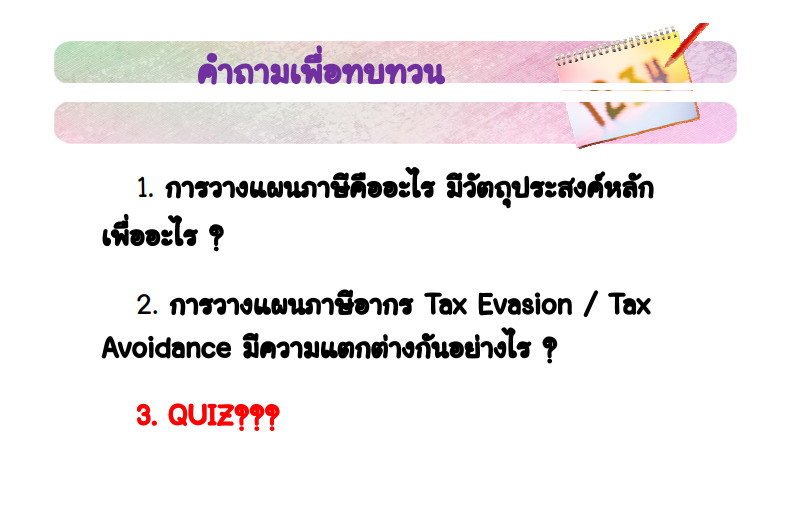